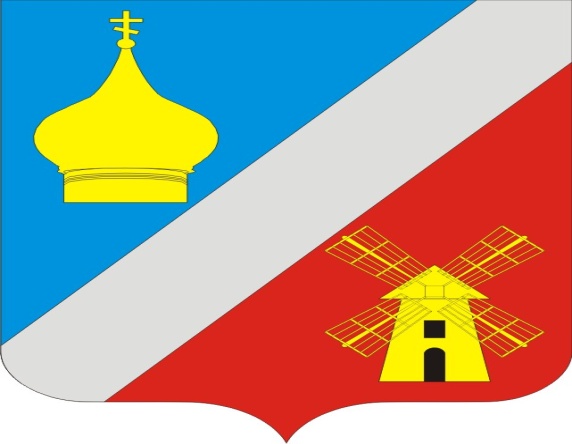 ПРОЕКТ БЮДЖЕТА ФЕДОРОВСКОГО СЕЛЬСКОГО ПОСЕЛЕНИЯ НЕКЛИНОВСКОГО РАЙОНА НА 2024-2026 ГОДЫ
Особенности составления проекта решения о бюджете поселения на 2024 год и на плановый период 2025 и 2026 годов
Продолжится соблюдение требований бюджетного законодательства, предельного уровня муниципального долга и бюджетного дефицита, недопущение образования кредиторской задолженности. Реализация поставленных целей будет обеспечиваться с учетом мобилизации всех доходных источников, эффективного и рационального использования как собственных ресурсов, так и средств, предусмотренных в виде межбюджетных трансфертов из областного бюджета 
Уточнение объема безвозмездных поступлений ко 2-му чтению бюджета в соответствии с областным  законом «Об областном бюджете на 2024 год и на плановый период 2025 и 2026 годов» и принятом во 2 чтении решения Собрания депутатов Неклиновского района «О бюджете Неклиновского района на 2024 год и на плановый период 2025 и 2026 годов
Расходы сформированы на основе муниципальных программ Федоровского сельского  поселения
Параметры бюджета поселения на 2024-2026 годы к 1 чтению сформированы в условиях действующего законодательства и оценки ожидаемого исполнения доходов в 2023 году.
Основа формирования проекта бюджета Федоровского сельского поселения на 2024 год и на плановый период 2025 и 2026 годов
Основные направления бюджетной и налоговой политики Федоровского сельского поселения на 2024-2026 годы (Постановление Администрации от 20.10.2023 № 83)
Проект областного закона «Об областном бюджете на 2024 год и на плановый период 2025 и 2026 годов»
Прогноз социально-экономического развития Федоровского сельского поселения на 2024-2026 годы
Муниципальные программы Федоровского сельского поселения
Прогноз основных характеристик бюджета Федоровского сельского поселения на 2024 год и на плановый период 2025 и 2026 годов
Доходы бюджета Федоровского сельского поселения в 2024-2026 годах (тыс.руб.)
ДИНАМИКА ПОСТУПЛЕНИЙ СОБСТВЕННЫХ ДОХОДОВ БЮДЖЕТА ФЕДОРОВСКОГО СЕЛЬСКОГО ПОСЕЛЕНИЯ(тыс.рублей)
Структура налоговых и неналоговых доходов бюджета Федоровского сельского поселения Неклиновского района на 2024  год
Безвозмездные поступления из областного бюджета (тыс.рублей)
Расходы бюджета Федоровского сельского поселения на 2024 год – 16447,3 тыс.рублей
Доля муниципальных программ в общем объеме расходов, запланированных на реализацию муниципальных программ Федоровского сельского поселения в 2024 году